T03-Gb
Paperilentokone – Ohjekortti
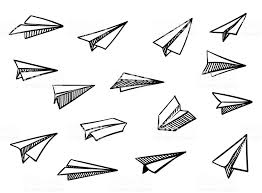 Näillä sivuilla on kuvaus tämän pelin pelaamisesta.

Sisältää seuraavat:
  Pelin kuvaus
  Ohjeet pelin ohjaajalle
  Ohjeet pelaajille
Paperilentokone – Ohjekortti
Pelin kuvaus
Vaihe 1:
Joka osallistuja saa A4-arkin, josta hän taittelee omanlaisensa mahdollisimman hyvän paperilentokoneen. Jokainen kirjoittaa nimensä valmiiseen koneeseen! Kun kaikki pelaajat ovat taitelleet ja nimenneet omat paperilentokoneensa, he asettuvat riviin tilan laitaan. Lentokoneet heitetään yhtäaikaisesti. Varmista, että kaikilla on samanlaiset edellytykset. Kauimmas lentänyt kone voittaa. Voittanut lentokone tulee on uusi "standardi" (=vakioitu) lentokone. Voittaneen koneen omistaja kertoo miten lentokone on tehty ja mitä tulee erityisesti huomoida sitä taitellessa.

Vaihe 2:
Kaikki osallistujat taittelevat uuden standardin mukaisen lentokoneen niin hyvin kuin kykenevät. Jokainen laittaa taas nimen lentokoneeseensa. Lentokoneet heitetään taas yhtäaikaa. Ota kauimmas lentänyt letokone. Onko se saman tekijän kuin ensimmäisellä kierroksella? Vai onko meillä uusi voittaja ja ehkä vielä kehittyneempi versio ensimmäisen kierroksen voittajasta?
Paperilentokone – Ohjekortti
Pelin kuvaus- jatkuu
Vaihe 3:
Toista edellistä vaihetta vielä kaksi kierrosta nähdäksenne voitteko yhdessä kehittää vieläkin paremman standardin hyvän lehtokoneen tekemiseen.

Arvioikaa koko prosessi yhdessä.
Paperilentokone – Ohjekortti
Ohjeet pelin ohjaajalle
Varmista, että sinulla on riittävästi 4-papereita
Varmista, että sinulla on riittävän suuri tila käytettäsissäsi lentokoneiden lennättämiseen (vähintään 15 m x 10 m)
Pyri pitämään olosuhteet eri kierroksilla mahdollisimman samanlaisina
Anna osallistujille lyhyet ohjeet. Kun kaikki ovat saaneet lentokoneen taiteltua, heidän tulee odottaa lupaa lehtokoneen heittämiseen. Sinä voit heittää ryhmän kanssa yhtäaikaa tai erikseen.
Merkitse maalarinteipillä kauimmas lentäneen lentokoneen paikka. Nimeä voittanut lentokone teippiin.
Toista nämä joka kierroksella.
Paperilentokone – Ohjekortti
Ohjeet pelaajille
Taittele paperilentokone A4-paperista
Laita nimesi paperilentokoneeseesi

Odota ohjaajalta heittopaikan ohjeistus ja lupaa heittää lentokoneesi osoittettuun suuntaan (erikseen tai samanaikaisesti koko ryhmän kanssa)
Yritä lennättää koneesi niin kauas kuin mahdollista.
Voittaja on kauimmas lentänyt lentokone

Jos sinun lentokoneesi lensi kauimmas, näytä lentokoneesi muille ja kerro kuinka koneen teit.Muut taittelevat sinun lentokoneesi niin hyvin kuin voivat. Lisää paperia on saatavilla.
LEAN FOR WORK AND LEAN FOR LIFE